Элементы «тоталитарной системы»
Насильственное установление однопартийной системы;
Уничтожение оппозиции внутри правящей партии;
Полное сращивание партийного и государственного аппарата, превращение государственной машины в орудие партии;
Ликвидация разделения ветвей власти;
Уничтожение гражданских прав и свобод;
Построение системы всеохватывающих массовых организаций, для обеспечения контроля над обществом;
Унификация ( приведение к единообразию) всей общественной жизни;
Авторитарный способ мышления;
Культ национального вождя;
Массовые репрессии.
Конституция СССР 1936 года
Принята 5 декабря 1936 года;
Обоснование принятия:  В Советском Союзе построено социалистическое общество.
Экономический критерий: ликвидация частной собственности и создание двух форм собственности – государственной и колхозно-кооперативной;
Политический критерий: Руководящая роль отводится Коммунистической партии;                    
Всем гражданам СССР предоставляются гражданские права и свободы независимо от пола, национальности.
19 декабря 1929 г.
Бауман (член бюро МГК) информировал о подготовке празднования 50-летнего юбилея т. Сталина. Празднование намечено широко по всей стране: приветствия, собрания, митинги, и популяризация... Решили присвоить имя Сталина Бобриковской электростанции, строящейся в Тульском округе, и создать денежный фонд т. Сталина для детей, обучающихся в вузах и втузах.
21 декабря.
Все газеты впервые опубликовали портреты т. Сталина и многочисленные статьи. В них т. Сталин именуется вождем мирового пролетариата. Отмечаются его колоссальные заслуги в разгроме троцкизма, правого оппортунизма, развертывании индустриализации и коллективизации и колоссальная роль в создании партии и победе социалистической революции. Очень высокая оценка. Такой не бывало.
22 декабря.
Продолжается возвеличивание т. Сталина. Вышла брошюра под названием «Товарищ Сталин». В ней 270 страниц. На 13 страницах помещен перечень приветствий... не менее 700 приветствий... Кричащие лозунги: ... «Вождю революционной мировой партии»... Напечатаны на 86 страницах восторженные статьи 16 крупнейших руководителей партии и страны... «Рулевой большевизма»... «Крупнейший теоретик»... «Организатор побед Красной Армии»... Конечно, т. Сталин великий человек. Но не слишком ли чрезмерны похвалы? Выходит, т. Сталин выше т. Ленина, выше всей партии? Может быть, я не прав, но чувствуется в этих грандиозных похвэпах некоторая искусственность, не все искренно. Где скромность, которую требовал т. Ленин и требует партия в своих решениях? Как мог допустить т. Сталин такое излишнее восхваление? У меня начинают возникать о нем сомнения, действительно ли он такой великий.
Михаил Иванович Калинин 7 (19) ноября 1875 — 3 июня 1946
Cоветский государственный и партийный деятель. В 1919 году Л. Д. Троцкий назвал его «всероссийским старостой», после 1935 года его стали называть «всесоюзным старостой».
 Из-за большой активности в подпольно-стачечном деле он неоднократно подвергался арестам и ссылкам, одновременно продвигаясь по партийной лестнице: делегат IV съезда РСДРП (1906), член Петербургского комитета РСДРП (1911), кандидат в члены ЦК (1912).
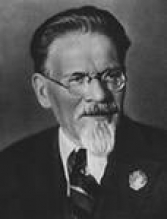 Из писем населения Председателю Президиума Верховного Совета СССР М. И. Калинину                                      1937 г.
Дорогие вожди, Вы видите очень слепо, Вы только слышите на разных всякого рода съездах, совещаниях какое-то количество во всем довольных людей в лице делегатов, а также вся наша пресса втирает Вам очки о колхозной деревне. Фактически в колхозах наблюдается во всем печальная картина, особенно если сравнить с годами нэпа.

С 1930 г. коллективизацией все богатство провалилось, как сквозь землю... Люди работают словно принудительно, большинство уходит из колхозов в город...

Много... колхозников живет полуголодными и голодными, оборванными, очень жалко питаются (хлеб да картошка), мяса не видят, так как вырастить лишнюю скотину, прокормить ее очень трудно.
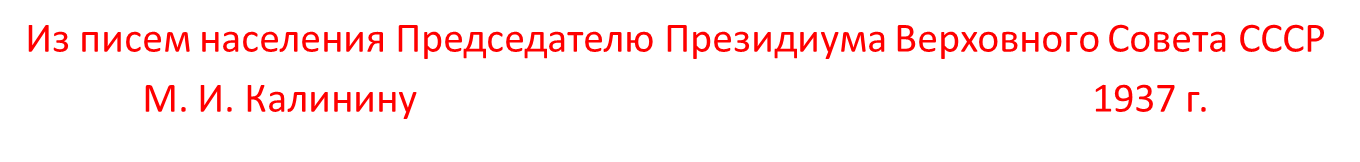 Получая... низкую мизерную ставку зарплаты... 90, 100... 200 -- это уже максимум, т. е. самое большое жалованье в месяц... Мы ходим около магазинов продуктовых и промтоварных, гастрономов-универмагов, да облизываемся... а ничего не покупаем, так как мизерные заработки, все проешь и никогда себе ничего из одежды и обуви не купишь... Кто покупает-то все в этих универмагах и гастрономах? Это доктора да инженеры с их огромными заработками. Артисты-дармоеды еще хорошо у себя зарабатывают по 3--4 тыс. руб. в месяц, вот они все хорошие продукты -- колбасу, сыры, масло, консервы и так далее все жрут, еще держат прислуг, собак в комнатах... Где же тут равенство и братство-то?
Оцените знания, полученные на уроке
Зелёный цвет – я узнал много нового и хочу узнать больше по этой теме.
Жёлтый цвет – я много узнал и мне этого достаточно.
Красный цвет – я почти ничего не запомнил.
Ссылки
http://www.peoples.ru/state/po…